Double   counting
周晓
2019.10.24
PART ONE
----WHAT IS DOUBLE COUNTING
What is double counting
将一个量用两种方法分别计算一次，由结果相等构造等式，这种思维方式就是double counting，我们通常叫做算两次。
基本思维过程
=
几个助于理解的例子
当然，我们用组合数的计算公式是可以很容易的得到这个式子的，但如何使用double counting呢？
几个助于理解的例子
在一个有些人握手的聚会里，握了奇数个人的手的人数一定为偶数个。
如何刻画这个问题？
一些图论的基本概念
图：设V是一个非空集合，E是一个V中元素的无序对构成的多重集，有序对G=<V, E>称为一个图。其中，V称为顶点集，其元素称为顶点或点(vertex)，E称为边集，其元素为边(edge)。
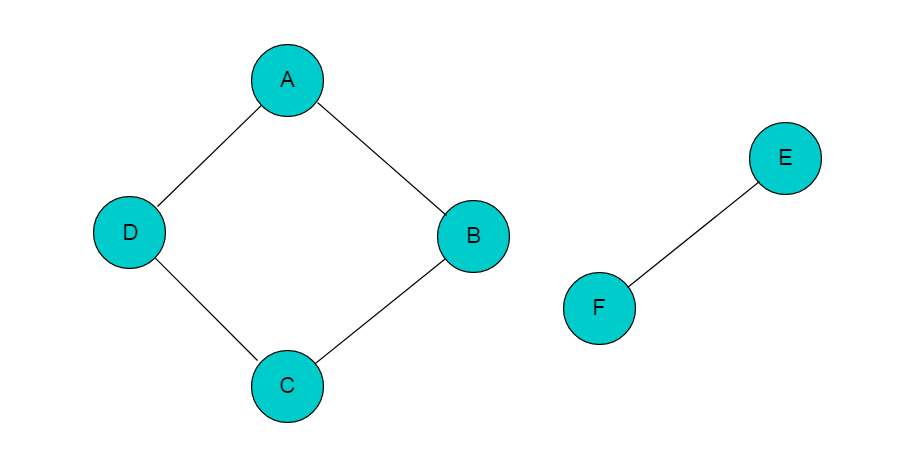 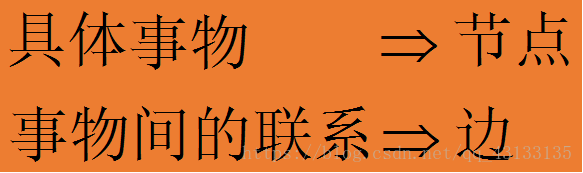 一些图论的基本概念
有向图：如果给图的每条边规定一个方向，那么得到的图称为有向图。在有向图中，与一个顶点相关联的边有出边和入边之分。
无向图：如果图的每条边都没有方向，则称为无向图。
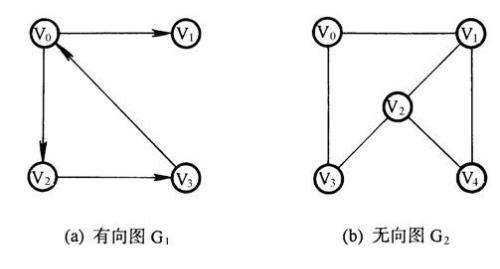 一些图论的基本概念
度数：一个顶点的度数是指与该顶点相关联的边的条数，顶点v的度数记作d(v)。
入度：对于有向图来说，一个顶点的入度是指与其关联的各边之中，以其为终点的边数。记为d−(v) 。
出度：对于有向图来说，一个顶点的出度是指与其关联的各边之中，以其为起点的边数。记为d+(v)。
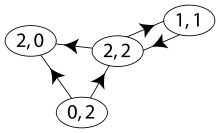 任一个无向图中，奇数度顶点的个数一定为偶数。
那么关于算两次概念的简要介绍就到此结束了
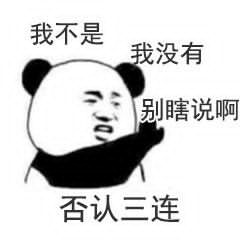 话说你现在是不是觉得算两次挺简单的
其实当我做前面这段PPT的时候也是这么想的（bushi）
不过从现在开始才到我们的正题：
如何运用算两次来解决较困难题目
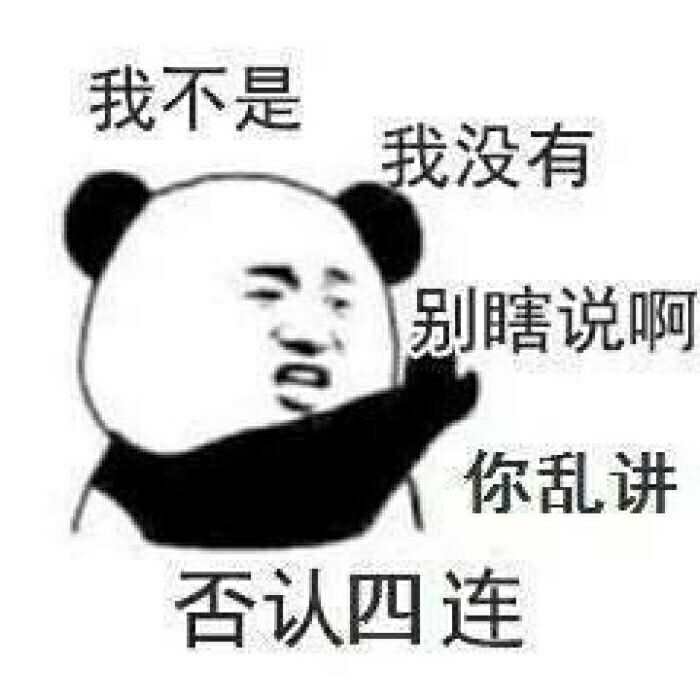 PART TWO
----COUNTING TREES
What is counting trees
很明显，我们刚刚讲述的知识太过浅薄以至于我们连题都看不懂，这个时候就需要再补充一些概念了。
图论的再一些概念
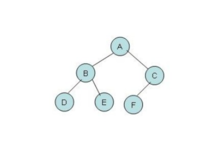 平凡图：只含有一个顶点的图。
树（无向树）：连通、无圈（没有回路）的无向简单图，简称为树。
有向树：若一个有向图去掉边的方向是无向树，则称它为有向树。
图论的再一些概念
连通图：在图论中，连通图基于连通的概念。在一个无向图 G 中，若从顶点i到顶点j有路径相连（当然从j到i也一定有路径），则称i和j是连通的。图的连通性是图的基本性质。
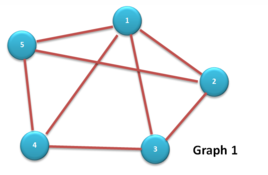 图论的再一些概念
根树：一棵有向树T，如果恰有一个顶点的入度为0，而其余所有顶点的入度为1，这样的的有向树称为根树。其中入度为0的点称为树根，出度为0的点称为树叶。（简单来说，对于一个无向树，确定了树根就确定了一个根树）
森林：由m（m>=0）棵互不相交的树的集合称为森林
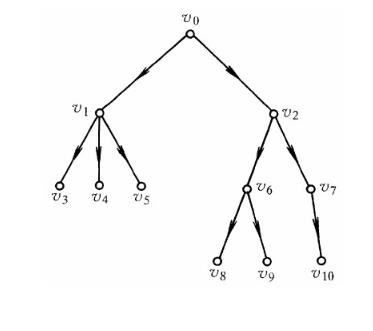 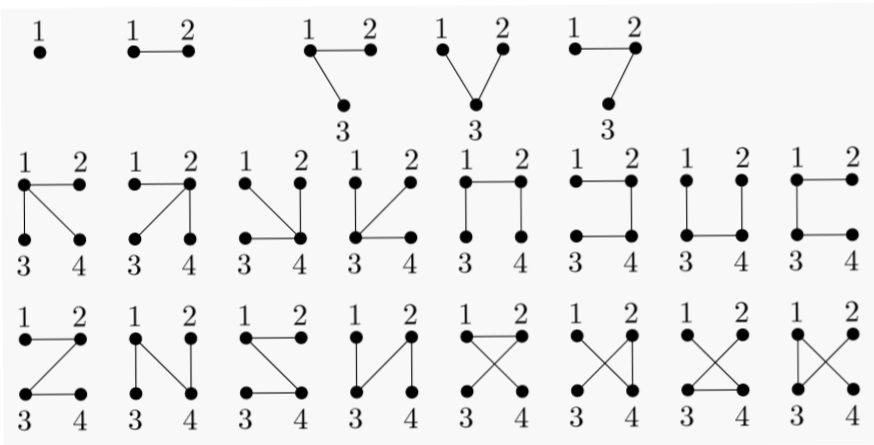 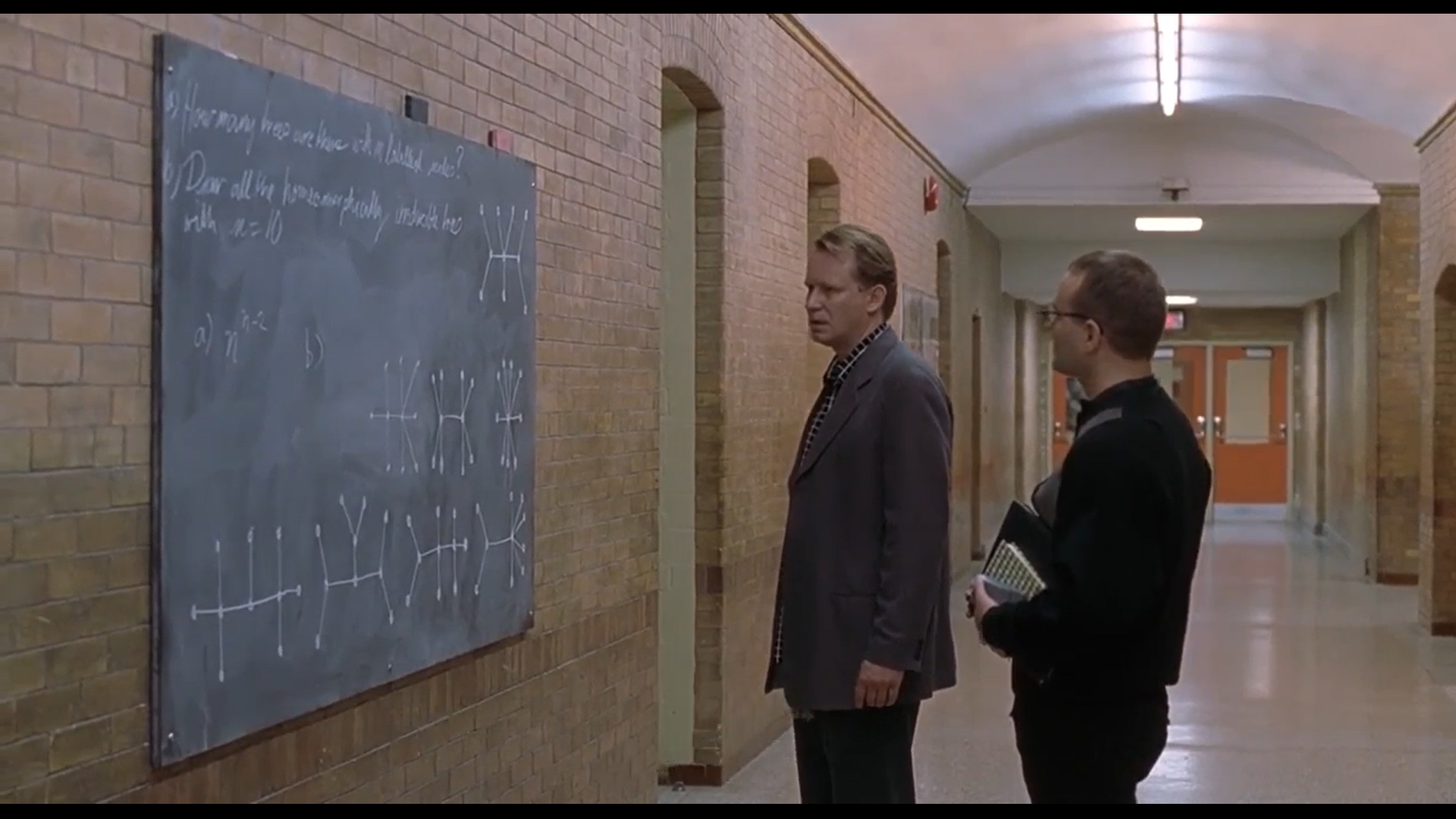 在电影《Good Will Hunting》(心灵捕手)中，这道题是一道困扰了获得菲尔兹奖的MIT教授两年的题目
这也被称为枚举组合最漂亮的公式之一
双射？
数学归纳法？
算两次！
如何思考？
加有向边
n个顶点
n阶根树
去有向边
所以我们算两次的主要思想就是根据上面两个箭头来构造出等式，由此算出答案
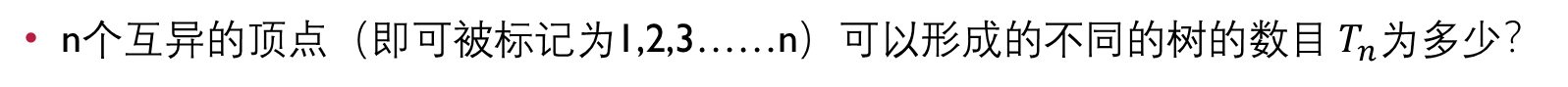 一些准备工作
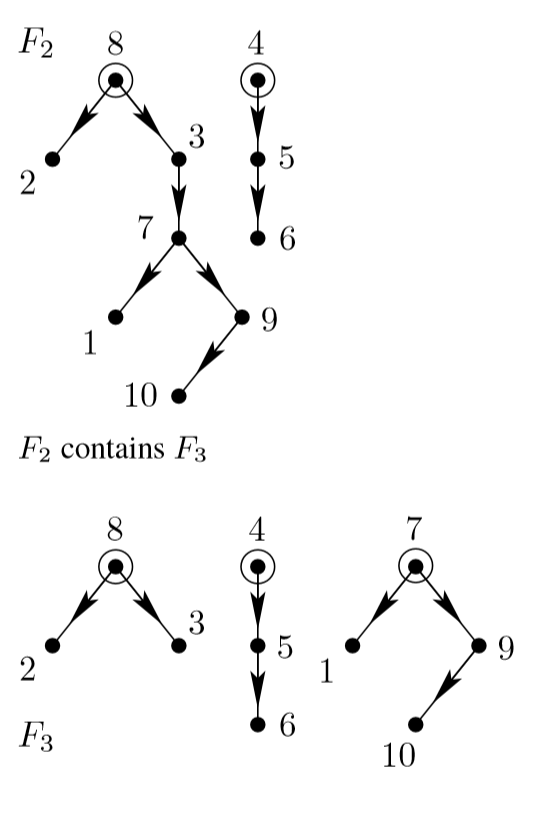 一些准备工作
若根森林F像有向图一样包含根森林F’，则称F包含F’。
什么意思呢？就相当于从F中去除一条边。
由此可以看出，若F包含F’,则F比F’有更少的组成成分（即F中的根树数目更少）
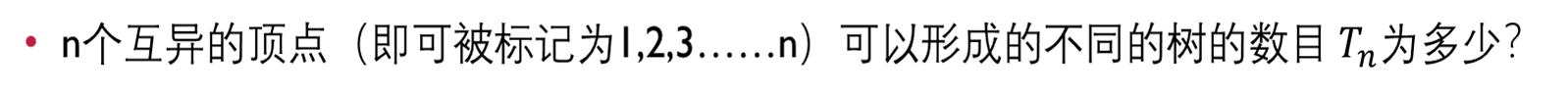 过程
如何运用算两次？
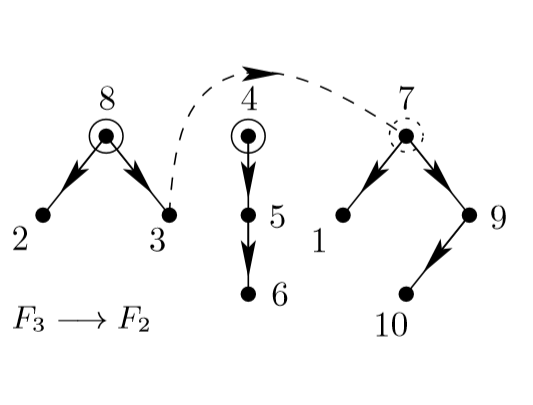 Jim Pitman
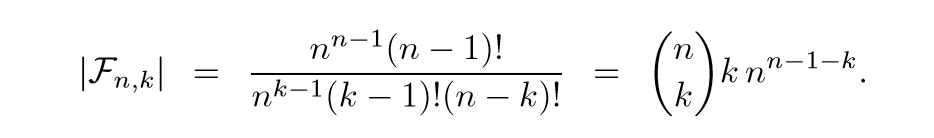 参考资料：
Proofs_from_THE_BOOK_(Fifth_Edition_2014)
http://wikipedia.moesalih.com/Double_counting_(proof_technique)
Good Will Hunting (1998)
THANK YOU FOR LISTENING